Snelheid van een reactie
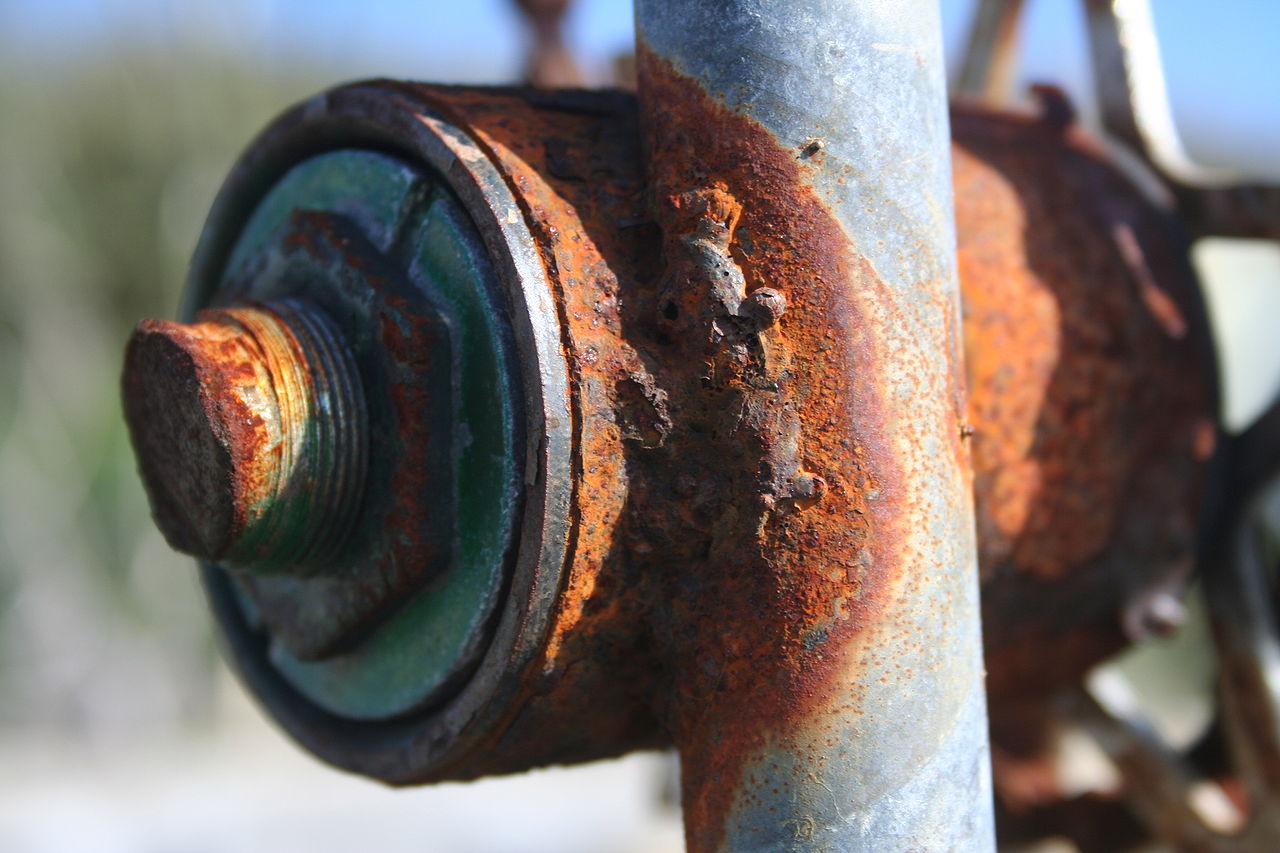 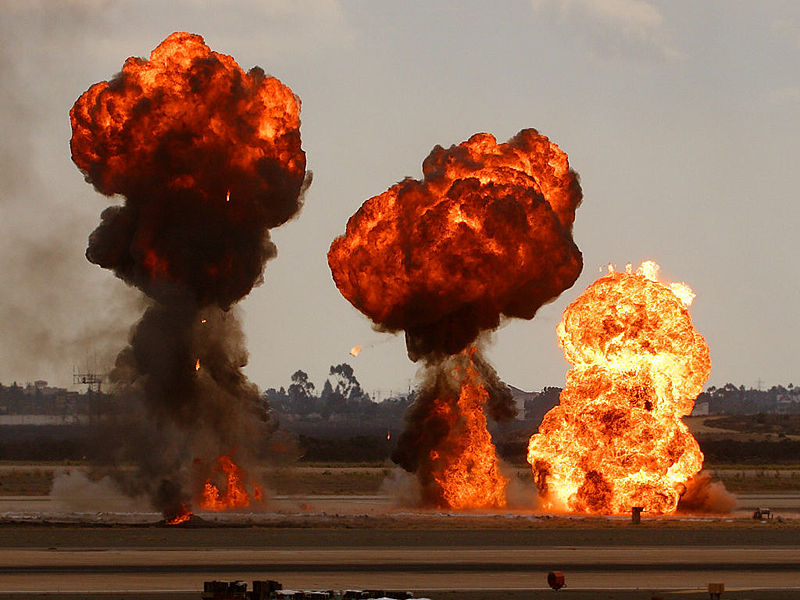 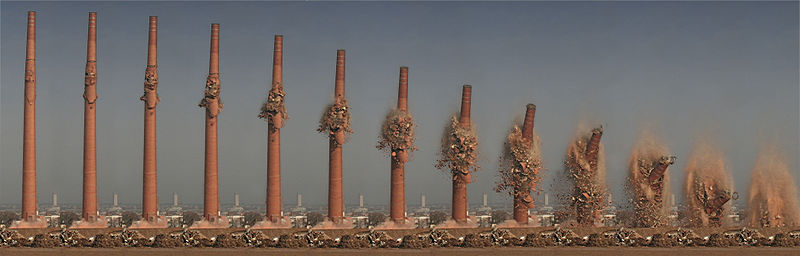 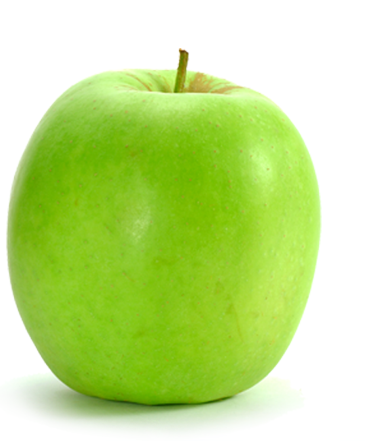 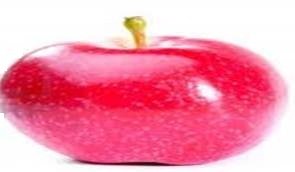 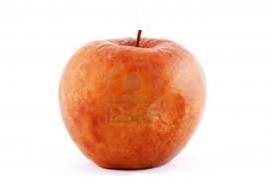 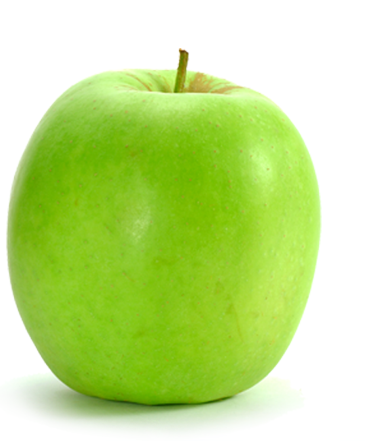 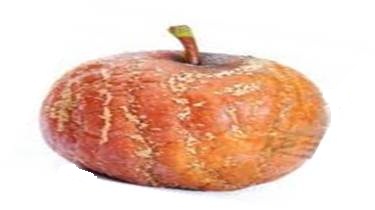 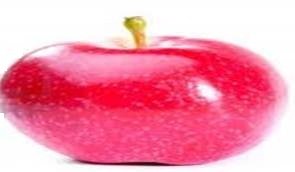 De reactiesnelheid is afhankelijk van de soort beginstof
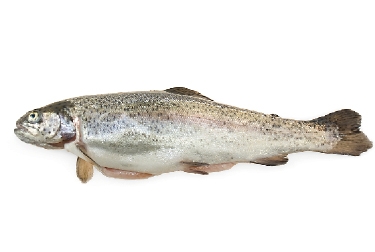 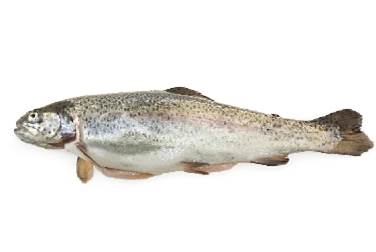 20o C
-10o C
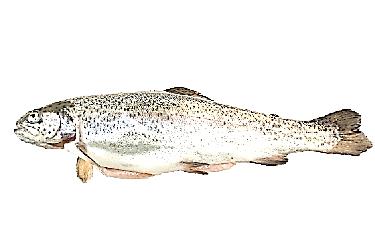 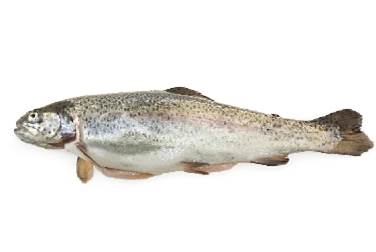 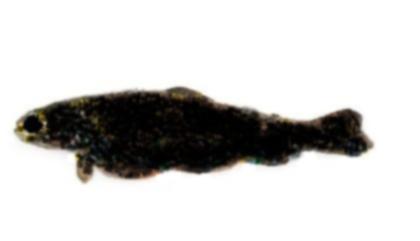 De reactiesnelheid is afhankelijk van de temperatuur
Toename aantal bacteriën
koorts
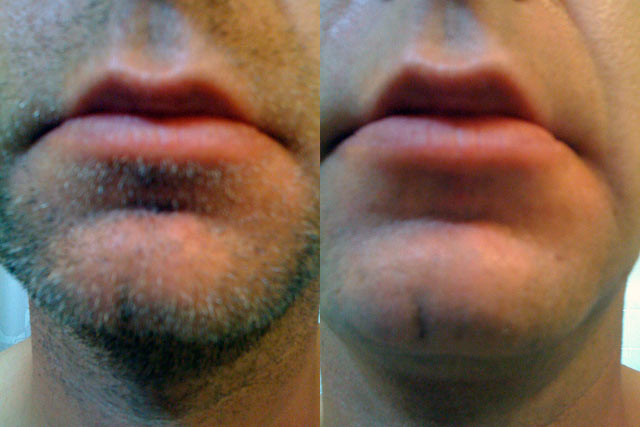 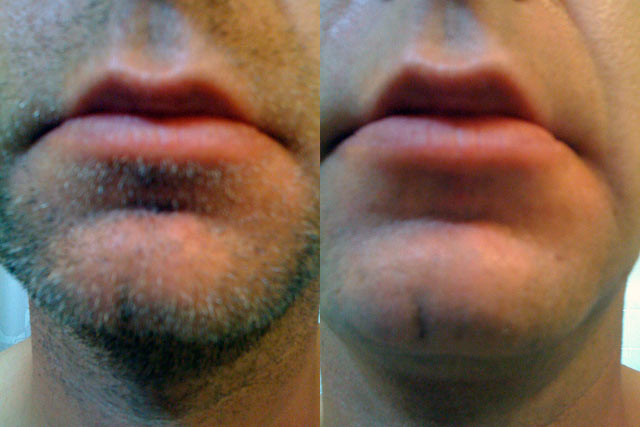 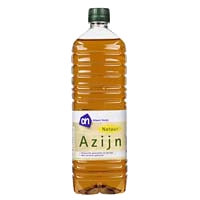 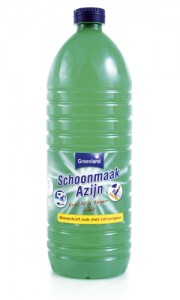 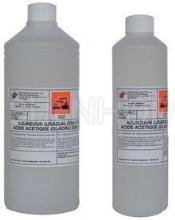 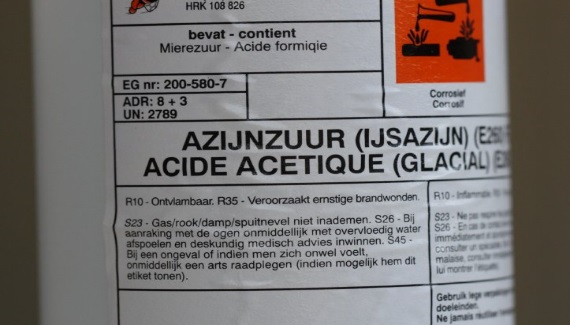 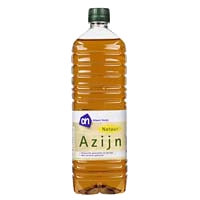 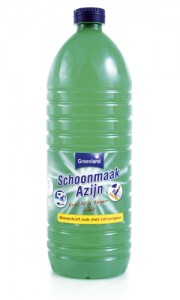 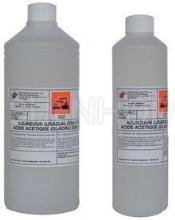 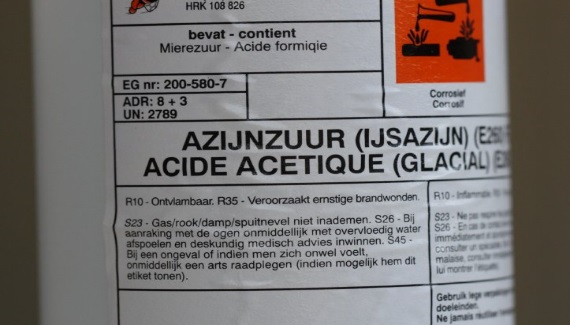 4% azijnzuur                                8 % azijnzuur                        80 -99 % azijnzuur
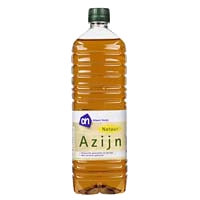 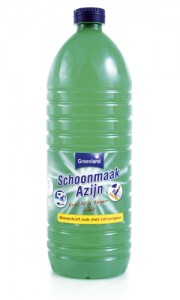 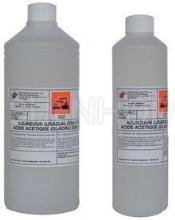 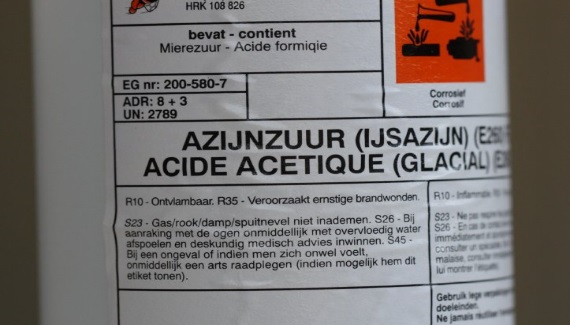 4% azijnzuur                                8 % azijnzuur                        80 -99 % azijnzuur

           salades                                     ontkalken
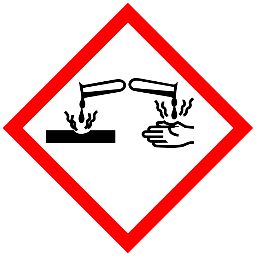 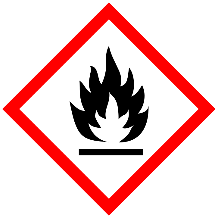 De reactiesnelheid is afhankelijk van de concentratie
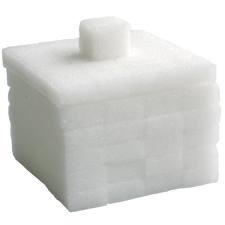 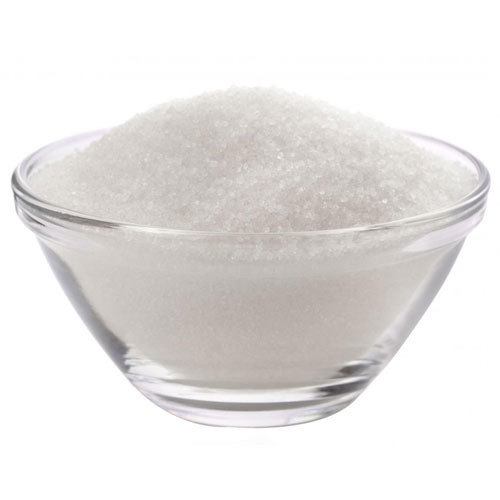 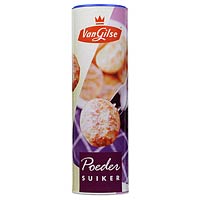 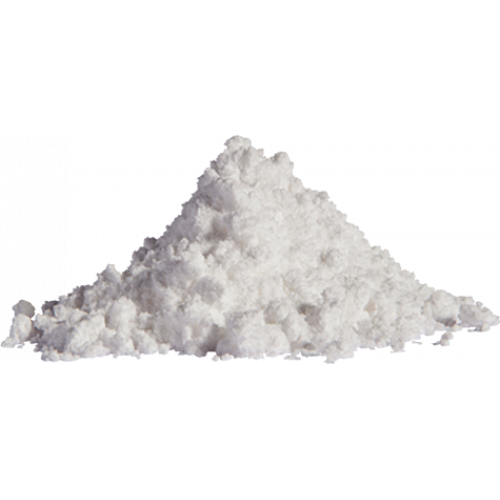 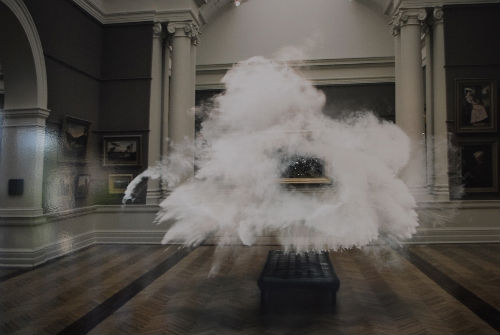 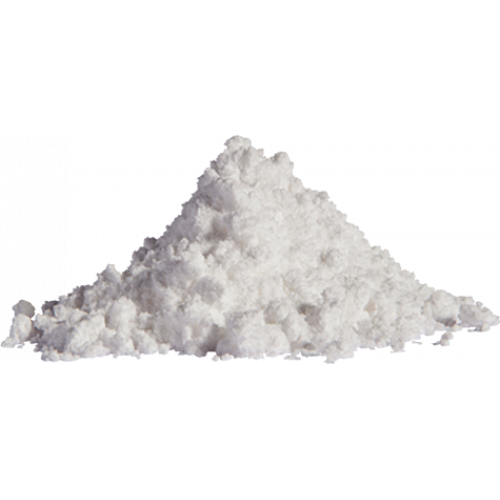 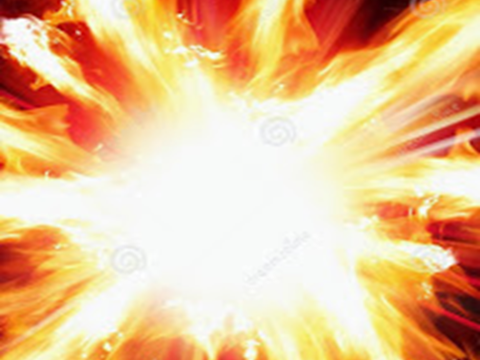 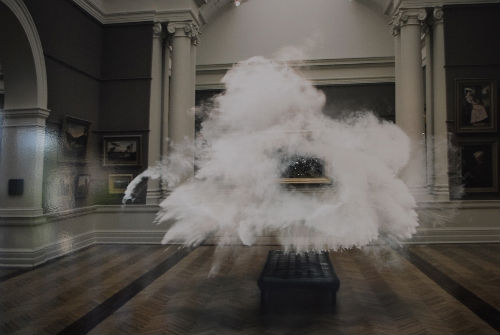 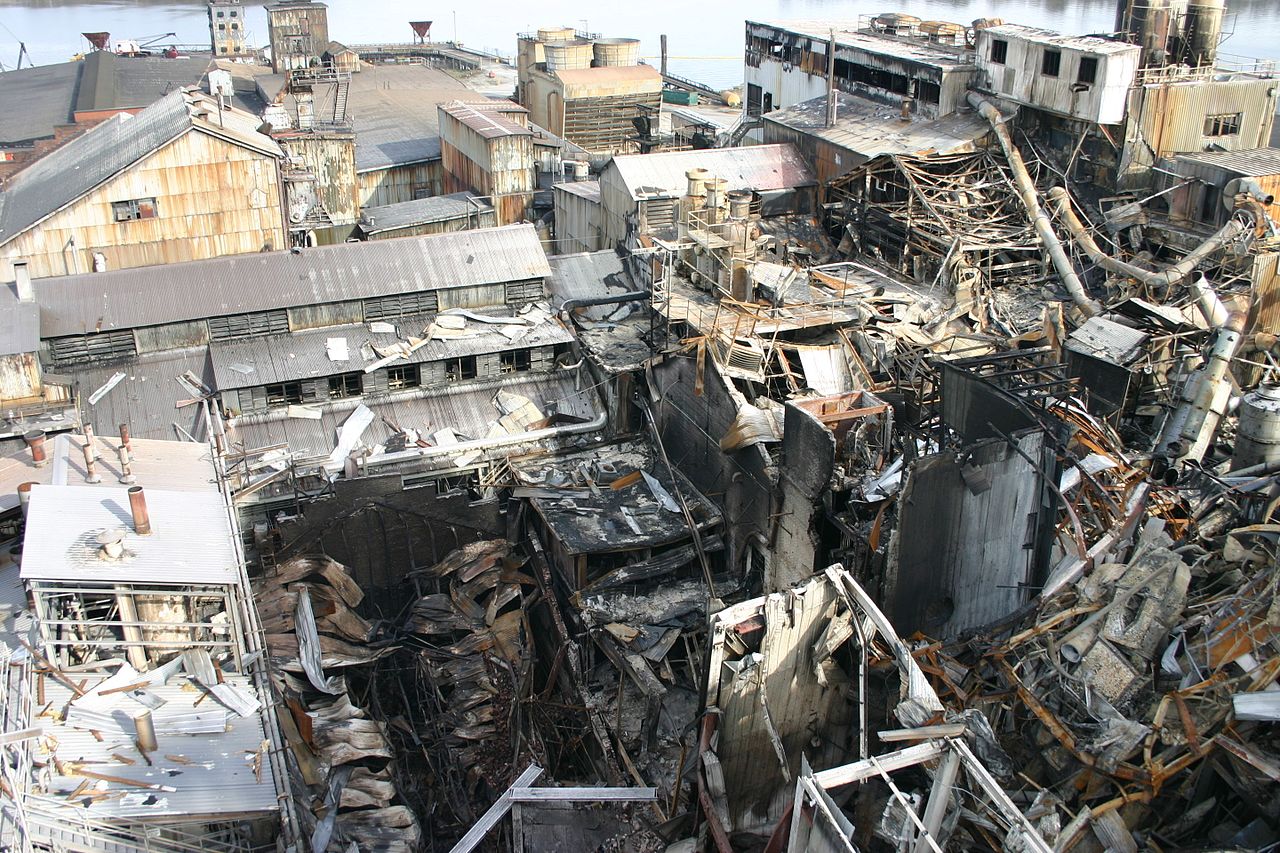 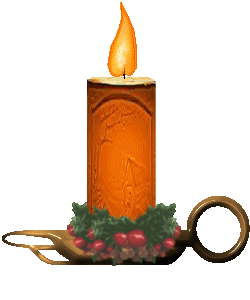 De reactiesnelheid is afhankelijk van de verdelingsgraad
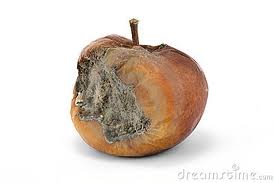 De reactiesnelheid is afhankelijk van de katalysator
Reactiesnelheid afhankelijk van:
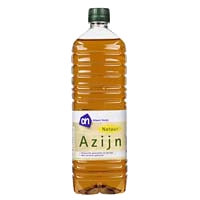 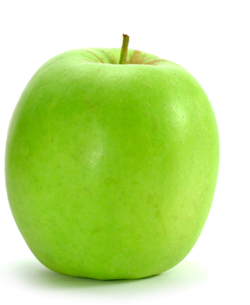 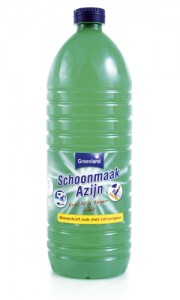 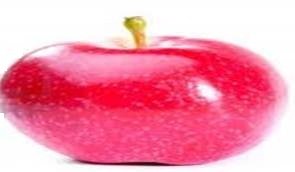 Soort stof
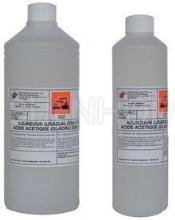 Temperatuur
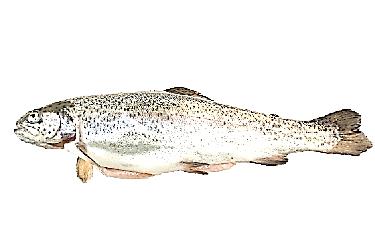 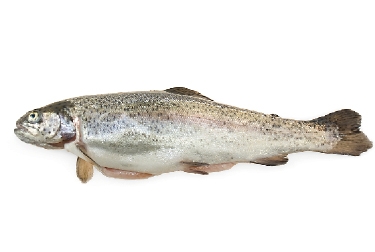 20o C
-10o C
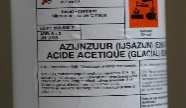 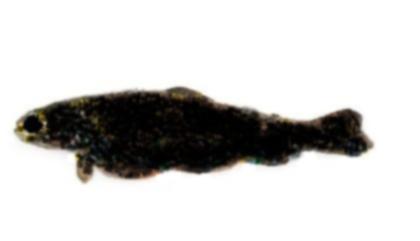 Concentratie
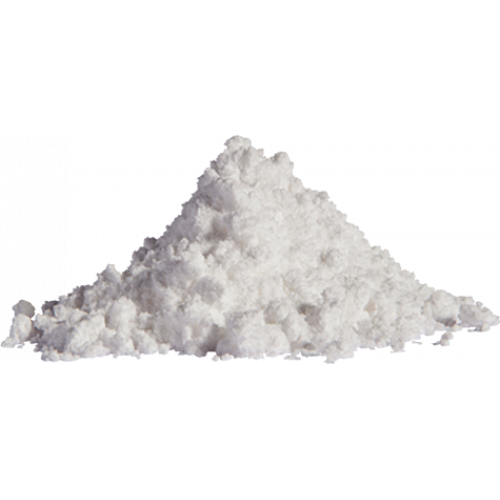 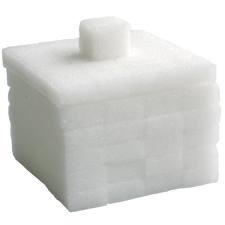 Verdelingsgraad
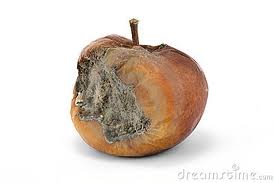 Katalysator (enzym)
Reactiesnelheid afhankelijk van:
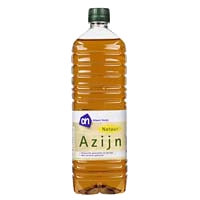 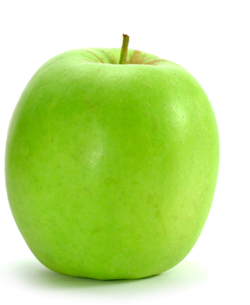 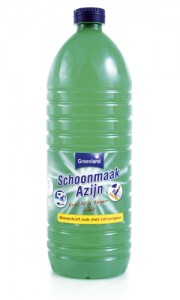 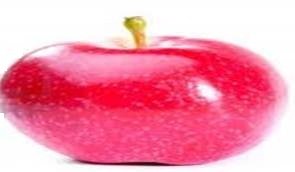 Soort stof
		Bepaald de hoogte van de activeringsenergie.
		Lage activeringsenergie  =  snelle reactie.
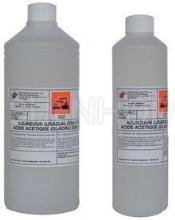 Temperatuur
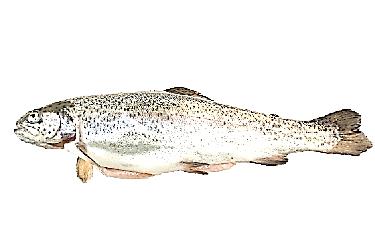 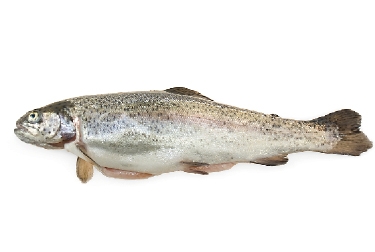 20o C
-10o C
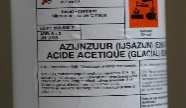 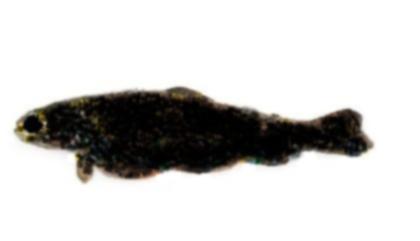 Concentratie
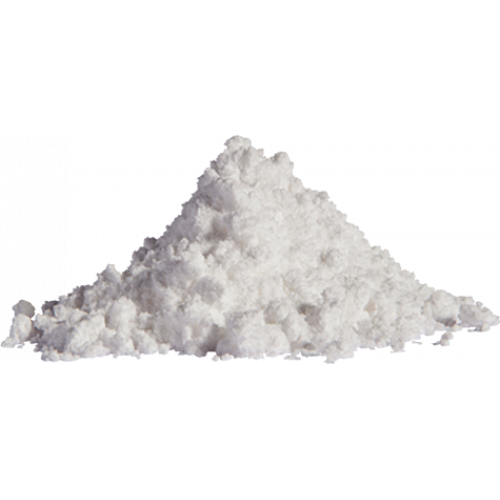 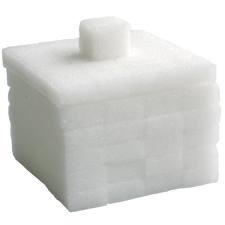 Verdelingsgraad
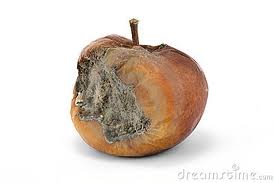 Katalysator (enzym)
Reactiesnelheid afhankelijk van:
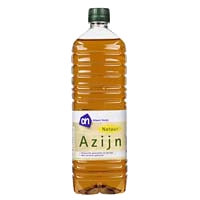 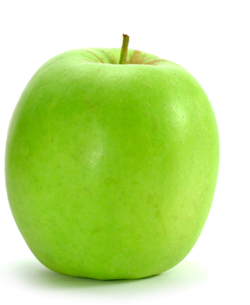 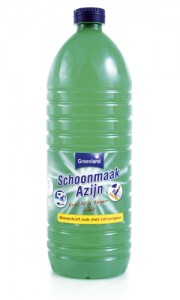 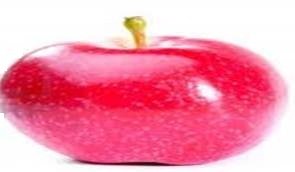 Soort stof
		Bepaald de hoogte van de activeringsenergie.
		Lage activeringsenergie  =  snelle reactie.
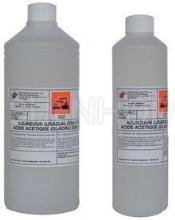 Temperatuur
	Hogere temperatuur 
	Deeltjes bewegen sneller 
	Meer én krachtiger botsingen per seconde 
	Veel meer effectieve botsingen per seconde.
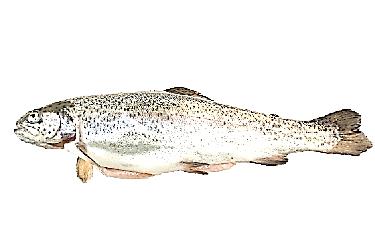 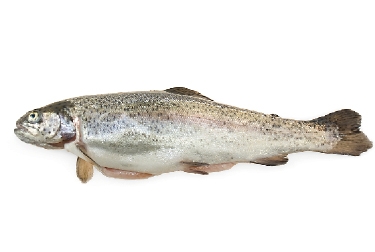 20o C
-10o C
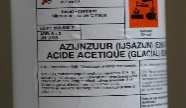 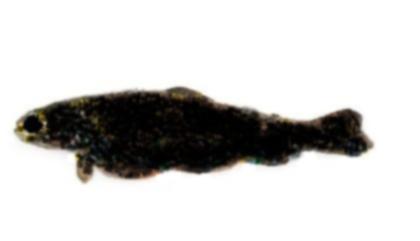 Concentratie
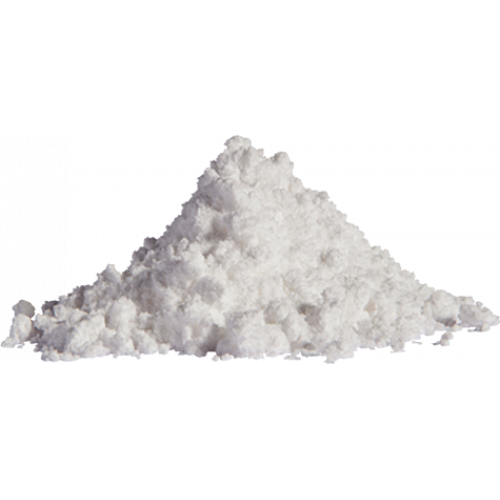 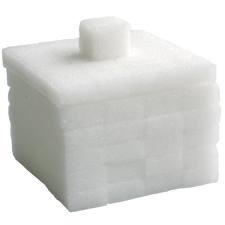 Verdelingsgraad
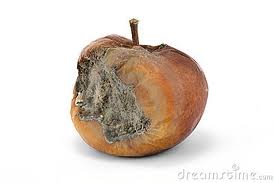 Katalysator (enzym)
Reactiesnelheid afhankelijk van:
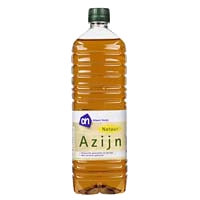 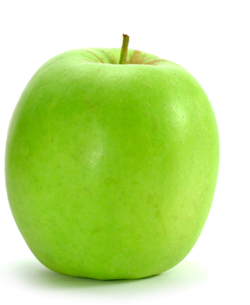 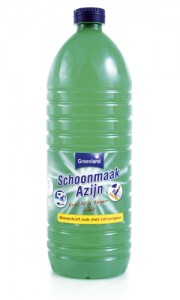 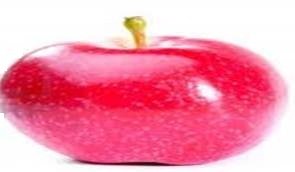 Soort stof
		Bepaald de hoogte van de activeringsenergie.
		Lage activeringsenergie  =  snelle reactie.
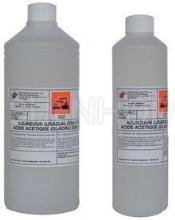 Temperatuur
	Hogere temperatuur 
	Deeltjes bewegen sneller 
	Meer én krachtiger botsingen per seconde 
	Veel meer effectieve botsingen per seconde.
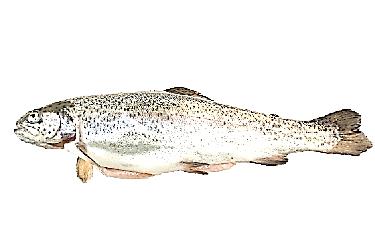 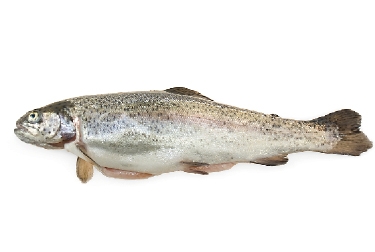 20o C
-10o C
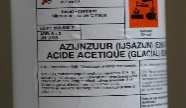 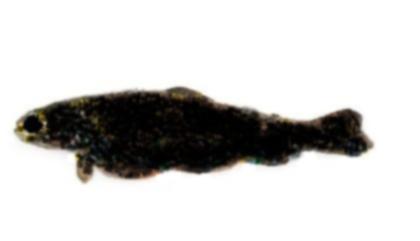 Concentratie
 Hogere concentratie 
 Meer botsingen per seconde 
 Meer effectieve botsingen per seconde.
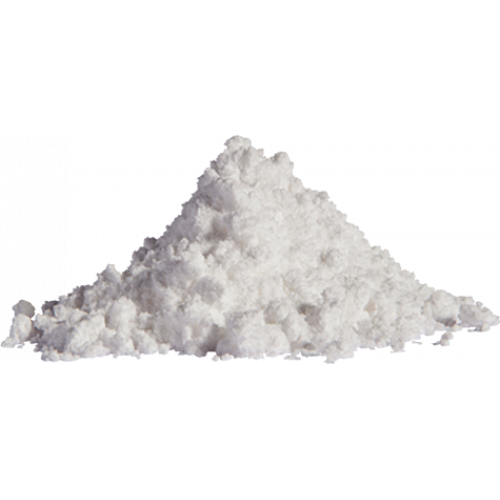 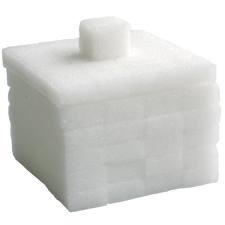 Verdelingsgraad
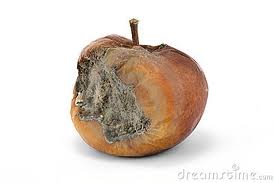 Katalysator (enzym)
Reactiesnelheid afhankelijk van:
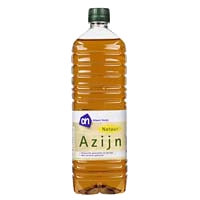 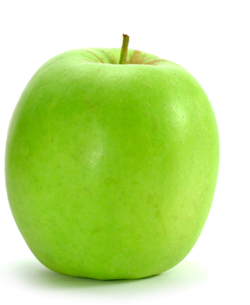 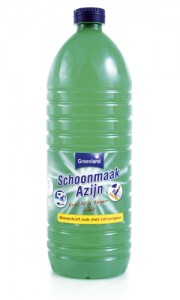 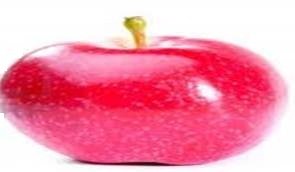 Soort stof
		Bepaald de hoogte van de activeringsenergie.
		Lage activeringsenergie  =  snelle reactie.
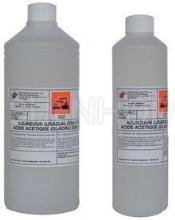 Temperatuur
	Hogere temperatuur 
	Deeltjes bewegen sneller 
	Meer én krachtiger botsingen per seconde 
	Veel meer effectieve botsingen per seconde.
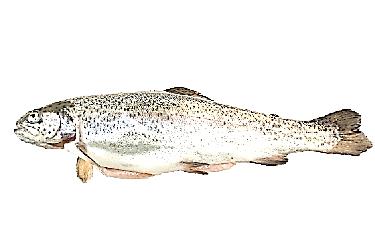 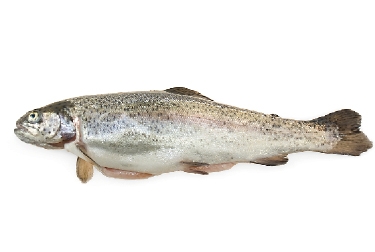 20o C
-10o C
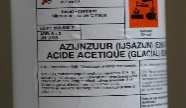 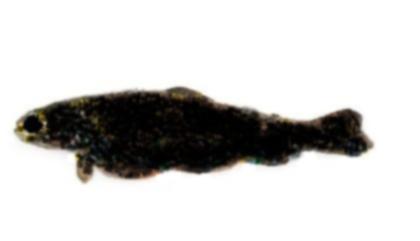 Concentratie
 Hogere concentratie 
 Meer botsingen per seconde 
 Meer effectieve botsingen per seconde.
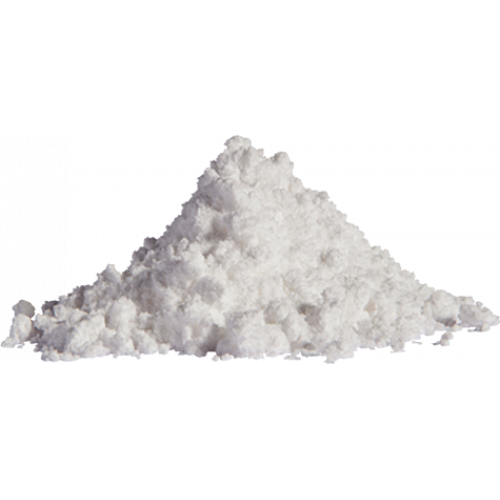 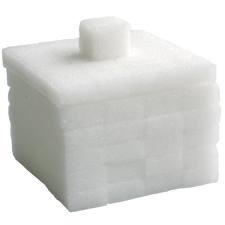 Verdelingsgraad
Grotere verdelingsgraad dan groter oppervlak 
           	Meer botsingen per seconde 
               	Meer effectieve botsingen per seconde.
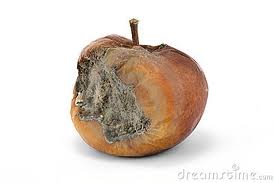 Katalysator (enzym)
Reactiesnelheid afhankelijk van:
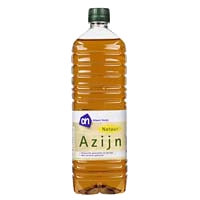 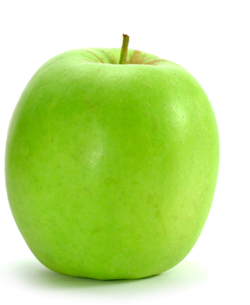 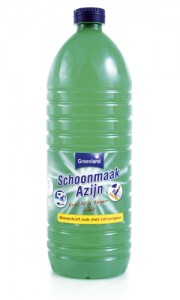 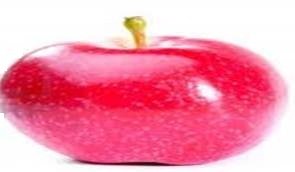 Soort stof
		Bepaald de hoogte van de activeringsenergie.
		Lage activeringsenergie  =  snelle reactie.
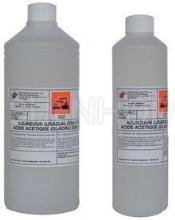 Temperatuur
	Hogere temperatuur 
	Deeltjes bewegen sneller 
	Meer én krachtiger botsingen per seconde 
	Veel meer effectieve botsingen per seconde.
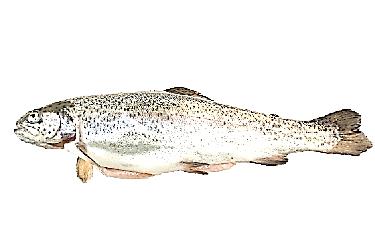 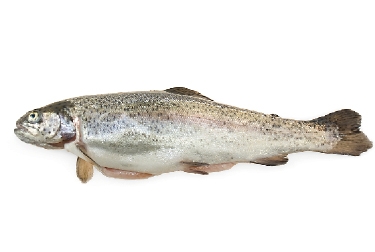 20o C
-10o C
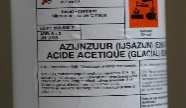 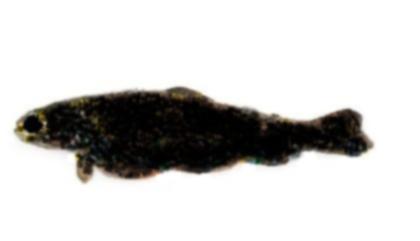 Concentratie
 Hogere concentratie 
 Meer botsingen per seconde 
 Meer effectieve botsingen per seconde.
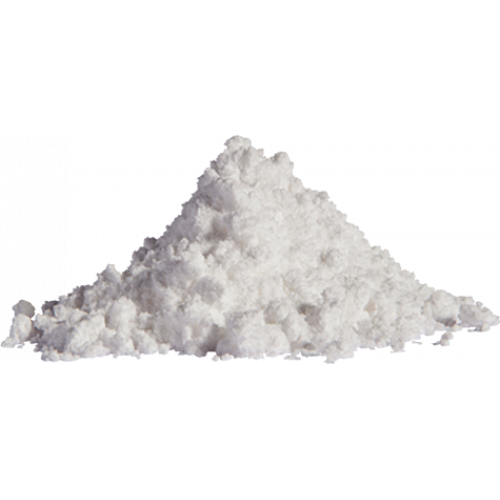 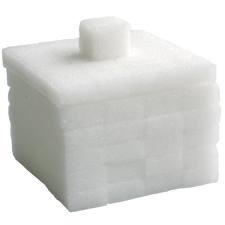 Verdelingsgraad
Grotere verdelingsgraad dan groter oppervlak 
           	Meer botsingen per seconde 
               	Meer effectieve botsingen per seconde.
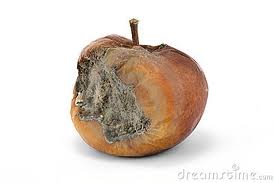 Katalysator (enzym)
                Een katalysator verlaagd de activeringsenergie 
                        Reactiesnelheid neemt toe.
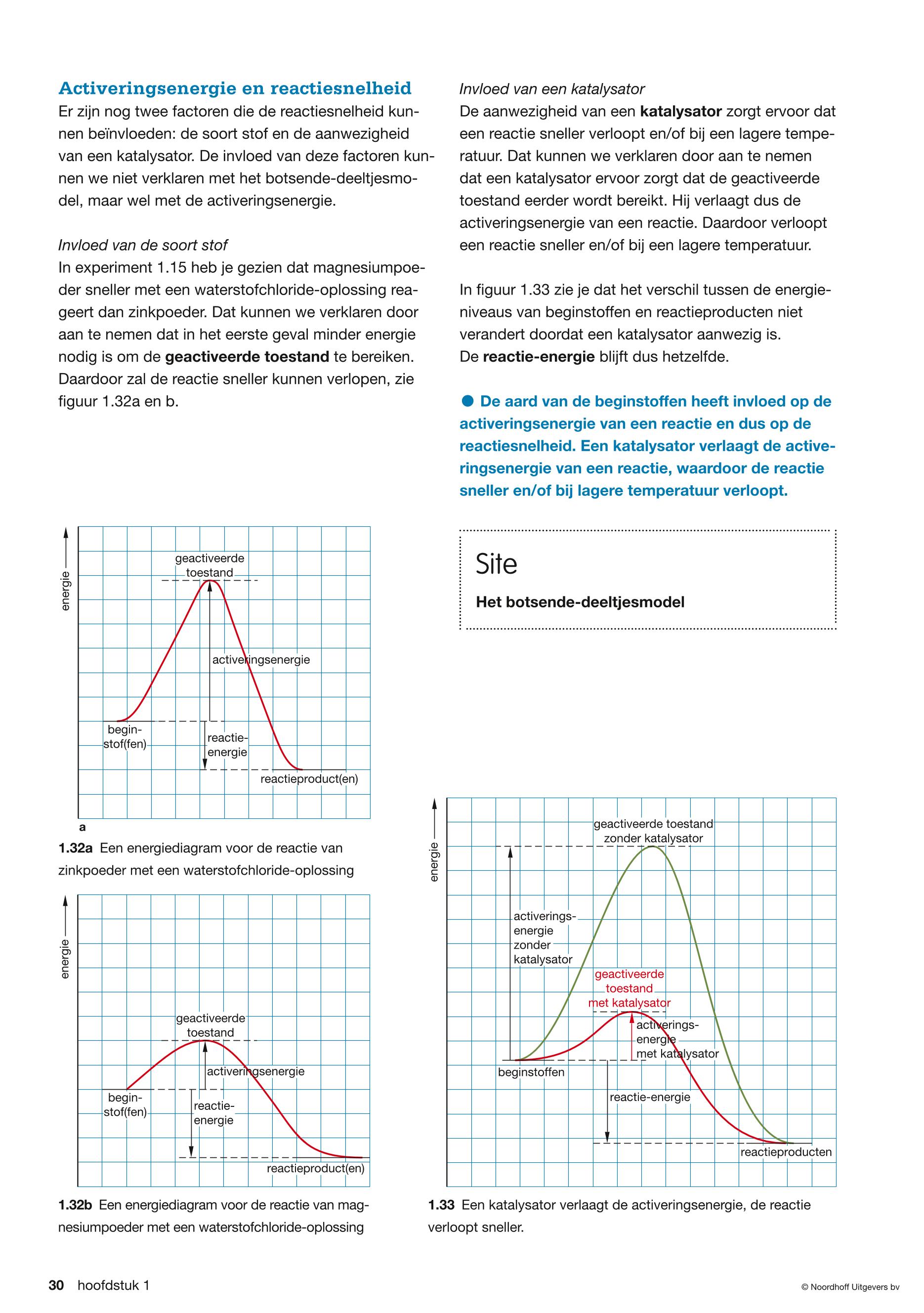 C3H8   +   5 O2      3 CO2   +   4 H2O
C3H8   +   5 O2      3 CO2   +   4 H2O
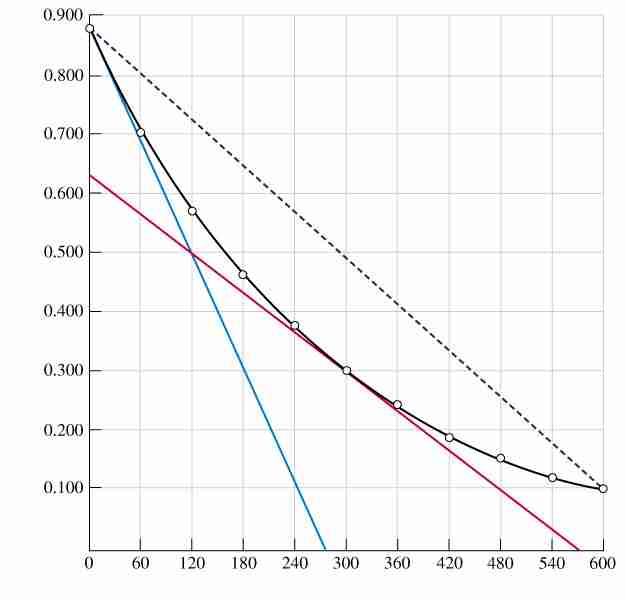    [C3H8 ] (mol/L)
    tijd (sec)
C3H8   +   5 O2      3 CO2   +   4 H2O
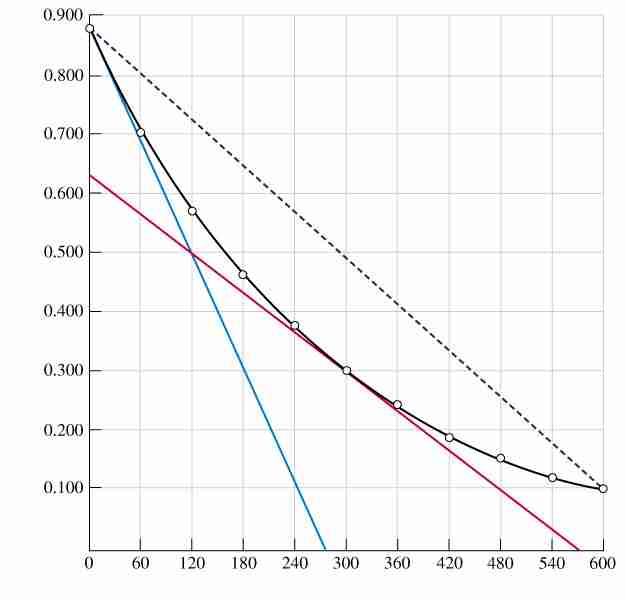    [C3H8 ] (mol/L)
    tijd (sec)
t = 0 s 
S = 0,88/280 = 3,1·10-3  molL-1s-1-
t = 300 s 
S = 0,63/570 = 1,1·10-3  molL-1s-1
C3H8   +   5 O2      3 CO2   +   4 H2O
t = 0 s 
S =  3,1·10-3                              mol C3H8 /L,s
C3H8   +   5 O2      3 CO2   +   4 H2O
t = 0 s 
S =  3,1·10-3 x 5 mol CO2 / L,s
S =     16 · 10- 3        mol CO2 / L,s
C3H8   +   5 O2      3 CO2   +   4 H2O
t = 0 s 
S =  3,1·10-3 x 3 mol CO2 / L,s
S =     9,3· 10- 3        mol CO2 / L,s
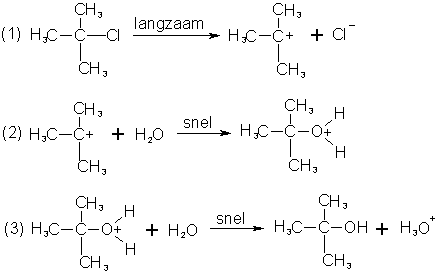 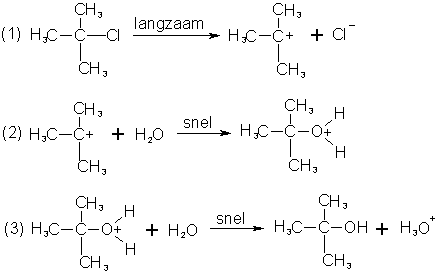 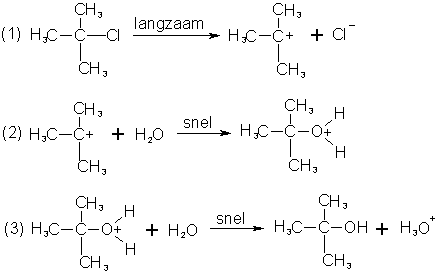 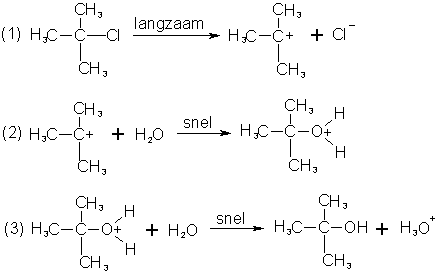 2
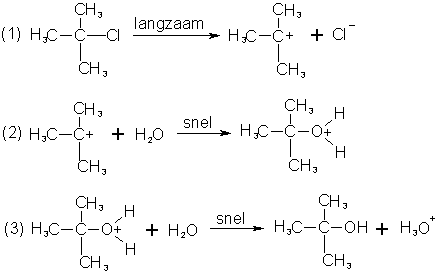 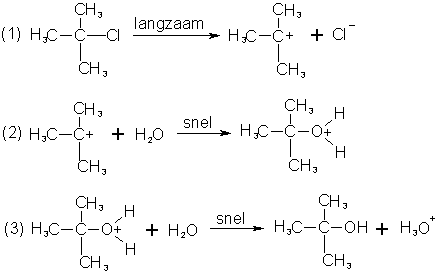 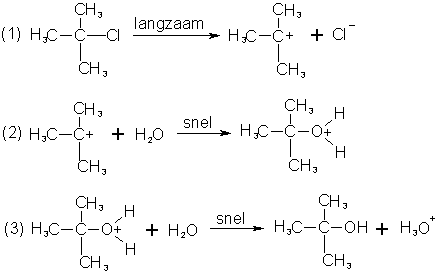 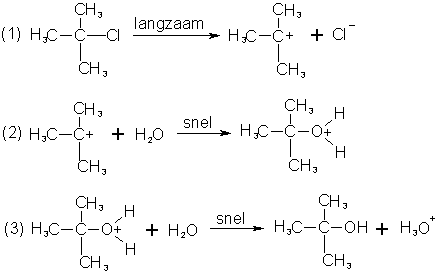 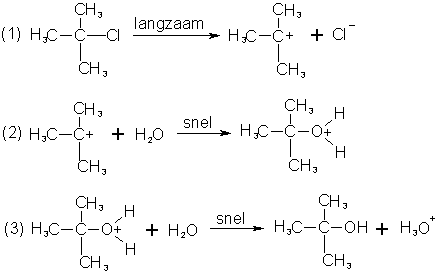 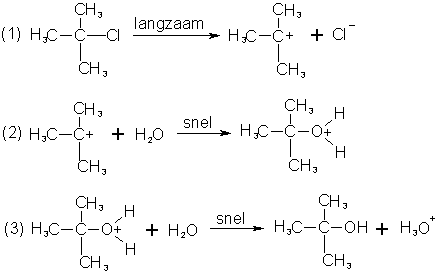 2
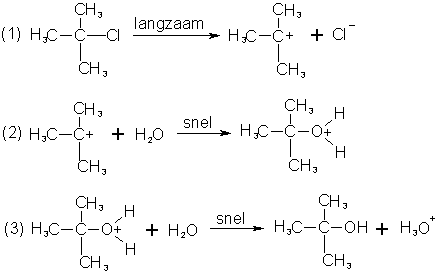 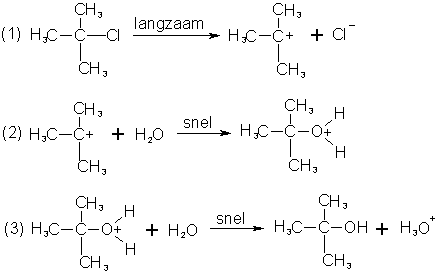 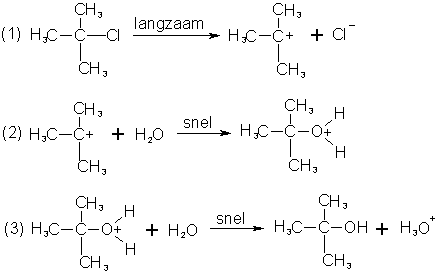 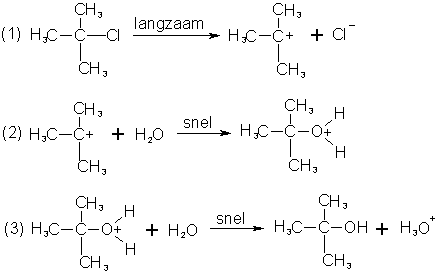 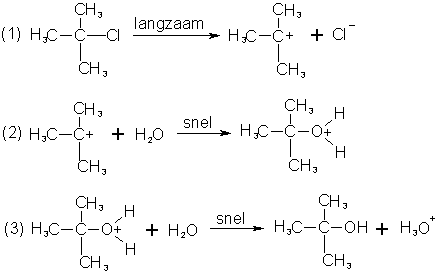 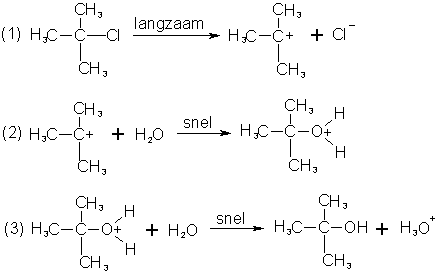 2
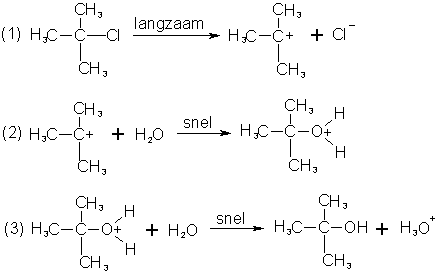 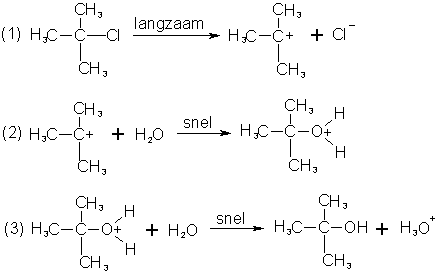 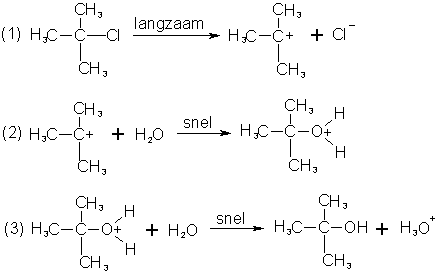 bepaalt de reactiesnelheid.
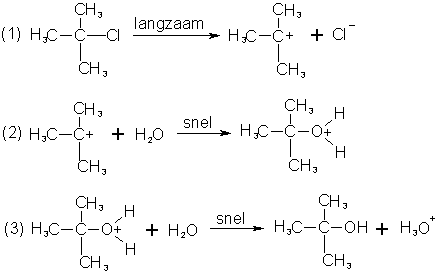 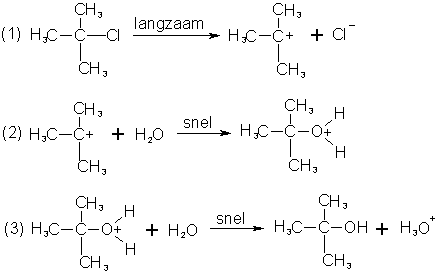 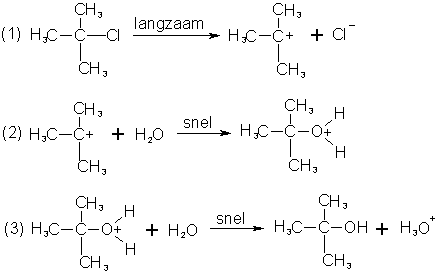 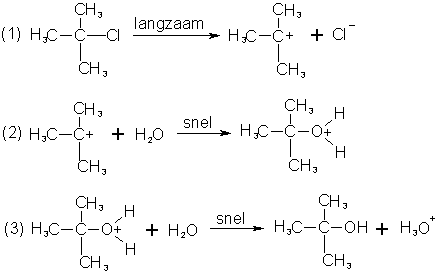 2
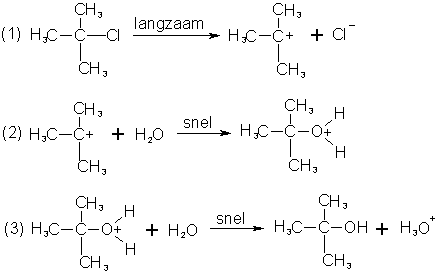